Parlamentní volby v Nizozemsku 2023
Jana Linhartová
Úvod
Parlamentní demokracie 
Dvoukomorový parlament: Sněmovna reprezentantů a Senát
Volby do Sněmovny reprezentantů-jednou za 4 roky 
Do roku 1970 povinná účast ve volbách
Od roku 1970 hlasování není povinností, ale právem               snížení volební účasti
Zpravidla pro sněmovnu reprezentantů hlasuje 60 až 80 % Nizozemců
Princip Přidělení míst
Parlament: 150 poslanců
K získání většiny: 76 křesel 
Princip poměrného zastoupení, na základě schválení seznamu kandidátů v jediném celostátním volebním obvodu
Počet platných odevzdaných hlasů se vydělí počtem křesel v parlamentu (150)
K získání křesla v parlamentu je potřeba 0,67 % hlasů                nárůst počtu malých stran v parlamentu
Parlamentní strany 2023
16 parlamentních stran:  
- Lidová strana pro svobodu a demokracii                        - ANO 21
- Demokraté 66                                                                        - Fórum pro demokracii
- Strana pro svobodu                                                              - Strana pro zvířata
- Křesťanskodemokratická výzva                                        - Křesťanská unie
- Socialistická strana                                                              - Volt Nizozemsko
- Labour Party a Zelená strana                                             - Reformovaná politická strana
- DENK                                                                                      - 50 plus
- Zemědělsko-občanské hnutí                                               - BIJ 1
Hlavní nizozemské politické strany
Křesťanskodemokratická
Labour Party
Lidová strana pro svobodu a demokracii
Socialistická strana
Demokraté 66
Strana pro svobodu
Parlamentní volby od roku 1994
1994: Labour Party
1998: Labour Party 
2002: Křesťanskodemokratická výzva 
2006: Křesťanskodemokratická výzva 
2010: Lidová strana pro svobodu a demokracii 
2012: Lidová strana pro svobodu a demokracii 
2017: Lidová strana pro svobodu a demokracii 
2021: Lidová strana pro svobodu a demokracii
Období bez vlády
V roce 2021 bylo Nizozemsko bez vlády 9 měsíců
Volby uskutečněné v březnu 2021
Koalice sestavená v prosinci 2021
Nejdelší období v historii země, kdy bylo Nizozemsko bez vlády
Předčasné volby
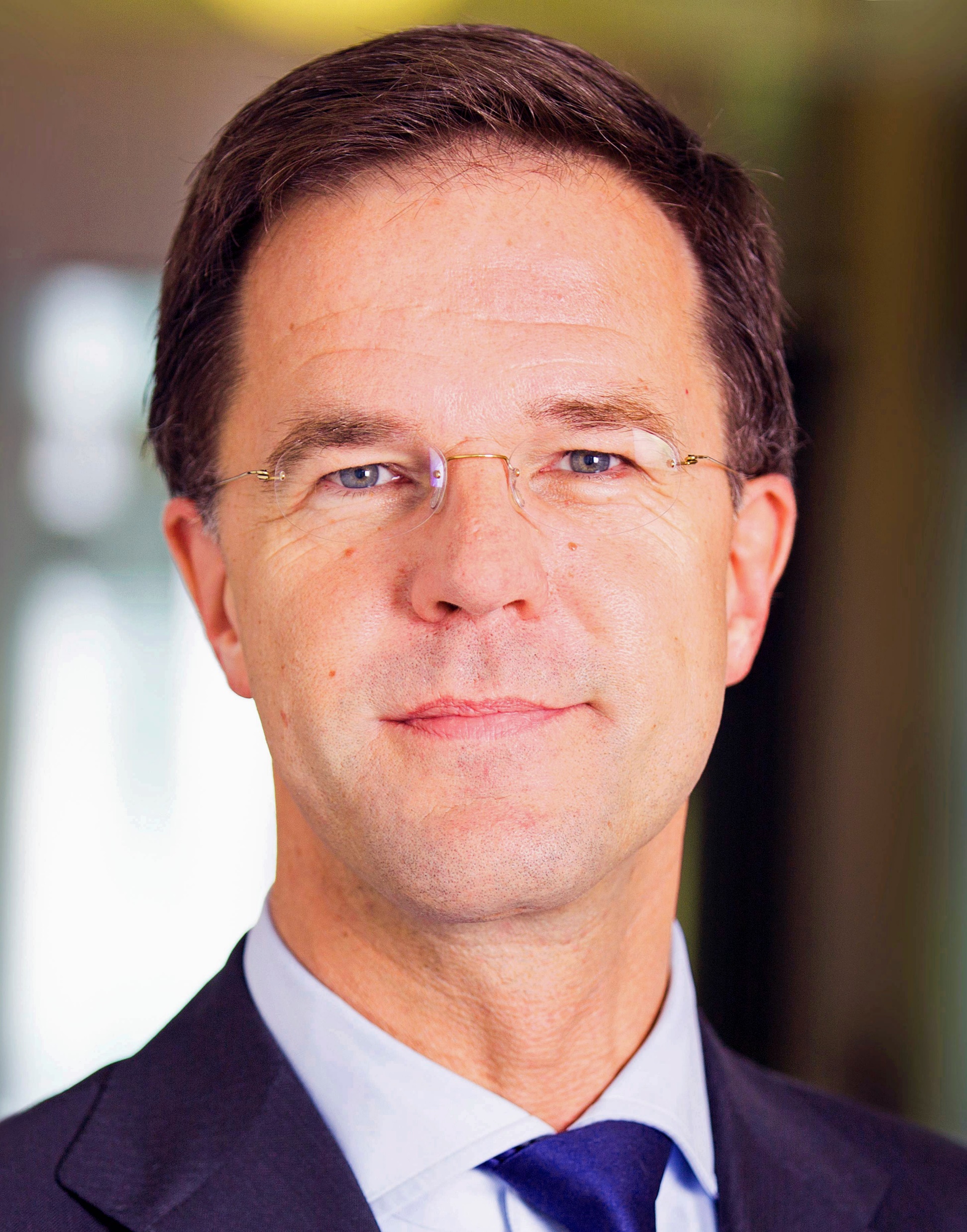 Mark Rutte
Bývalý nizozemský politik                od roku 2010 zastával funkci nizozemského premiéra
Předsedou Lidové strany pro svobodu a demokracii (VVD)
V roce 2006 vyhrál volby do vedení VVD             vítězství strany ve všeobecných volbách v roce 2010
 Byl prvním liberálem, který byl po 92 letech jmenován premiérem
Druhý nejdéle sloužící vůdce Evropy
„Udělal jsem dobře a upřímně si myslím, že je ten správný čas odstoupit“  Rutte
Lidová strana pro svobodu a demokracii (VVD)
Založena roku 1948
Konzervativní politická strana 
Podporuje soukromé podnikání a ekonomický liberalismus
Návrh na omezení vstupu pro děti válečných uprchlíků, kteří se již v Nizozemsku nacházejí                rodiny by musely čekat nejméně 2 roky, než by byly znovu sloučeny
Tvrdší přístup k migrační politice                 nárůst počtu žadatelů o azyl 
Koaliční strany (Křesťanská unie a D66) s návrhem nesouhlasily              kolaps nizozemské vlády
Výsledky voleb
Kandidovalo celkem 26 parlamentních stran
Vítěz: Strana pro svobodu (37 křesel)
V čele strany Geert Wilders 
Vymezuje se proti islámu, imigrantům, vystoupení z EU, zákazu mešit a Koránu
Od roku 2004 je pod přísnou policejní ochranou 
V roce 2009 mu byl odepřen vstup do  Spojeného království 
Gratulace k vítězství voleb od nacionalistických a krajně pravicových evropských politiků
Zdroje
https://www.houseofrepresentatives.nl/news/elections-house-representatives-wednesday-22-november-2023
https://en.wikipedia.org/wiki/Mark_Rutte
https://edition.cnn.com/2023/07/10/europe/rutte-netherlands-resignation-government-collapse-intl/index.html
https://en.wikipedia.org/wiki/People%27s_Party_for_Freedom_and_Democracy
https://www.theguardian.com/world/2023/jul/10/dutch-pm-mark-rutte-to-leave-politics-after-collapse-of-government
https://www.dw.com/en/netherlands-dutch-parties-to-form-government-9-months-after-vote/a-60109396
https://www.theguardian.com/world/2023/nov/08/dutch-elections-2023-everything-you-need-to-know-polls
https://www.britannica.com/place/Netherlands/Political-process
https://www.cambridge.org/core/journals/government-and-opposition/article/centre-does-not-hold-coalition-politics-and-party-system-change-in-the-netherlands-200212/7ACFCBF820AC9839B6C8BEEF42953210
https://thewire.in/world/geert-wilders-far-right-populist-wins-big-in-dutch-election
https://www.bbc.com/news/world-europe-67512204
https://en.wikipedia.org/wiki/Politics_of_the_Netherlands#1994%E2%80%93present
https://www.euronews.com/2023/11/13/everything-you-need-to-know-about-the-dutch-general-election
https://www.expatica.com/nl/living/gov-law-admin/netherlands-political-system-100756/